Objective Setting and Budgeting
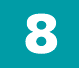 Chapter Objectives
After reading this chapter you should be able to:
Understand the process of marcom objective setting and the requirements for good objectives.
Appreciate the hierarchy-of-marcom effects model and its relevance for setting marcom objectives.
Discuss the Integrated Information Response Model and how it helps determine the integration of advertising and direct product experience under different levels of involvement.
Comprehend the role of sales as a marcom objective and the logic of vaguely right versus precisely wrong thinking.
Know the relationship between a brand’s share of market (SOM) and its share of voice (SOV) and the implications for setting an advertising budget.
Understand the various rules of thumb, or heuristics, that guide practical budgeting.
2
Marcom Objectives and Tools
3
Marcom Objectives and Tools (cont’d)
4
Why Setting Marcom (Advertising) Objectives Is Important
Expression of management consensus
Guides the budgeting, message, and media aspects of advertising strategy
Provide standards against with results can be measured
5
Marcom (Advertising) Objectives
Several categories of marcom (advertising) objectives that 
can guide strategy
* The “what” arguably is the most difficult objective.
6
Hierarchy of Effects Models
Hierarchy of Effects Orderings:

Traditional Learning Hierarchy (high involvement):
Cognition → Affect  → Conation

Low Involvement Hierarchy:
Minimal Cognition → Conation → Affect
7
Figure 8.1: The Hierarchy of Marcom Effects
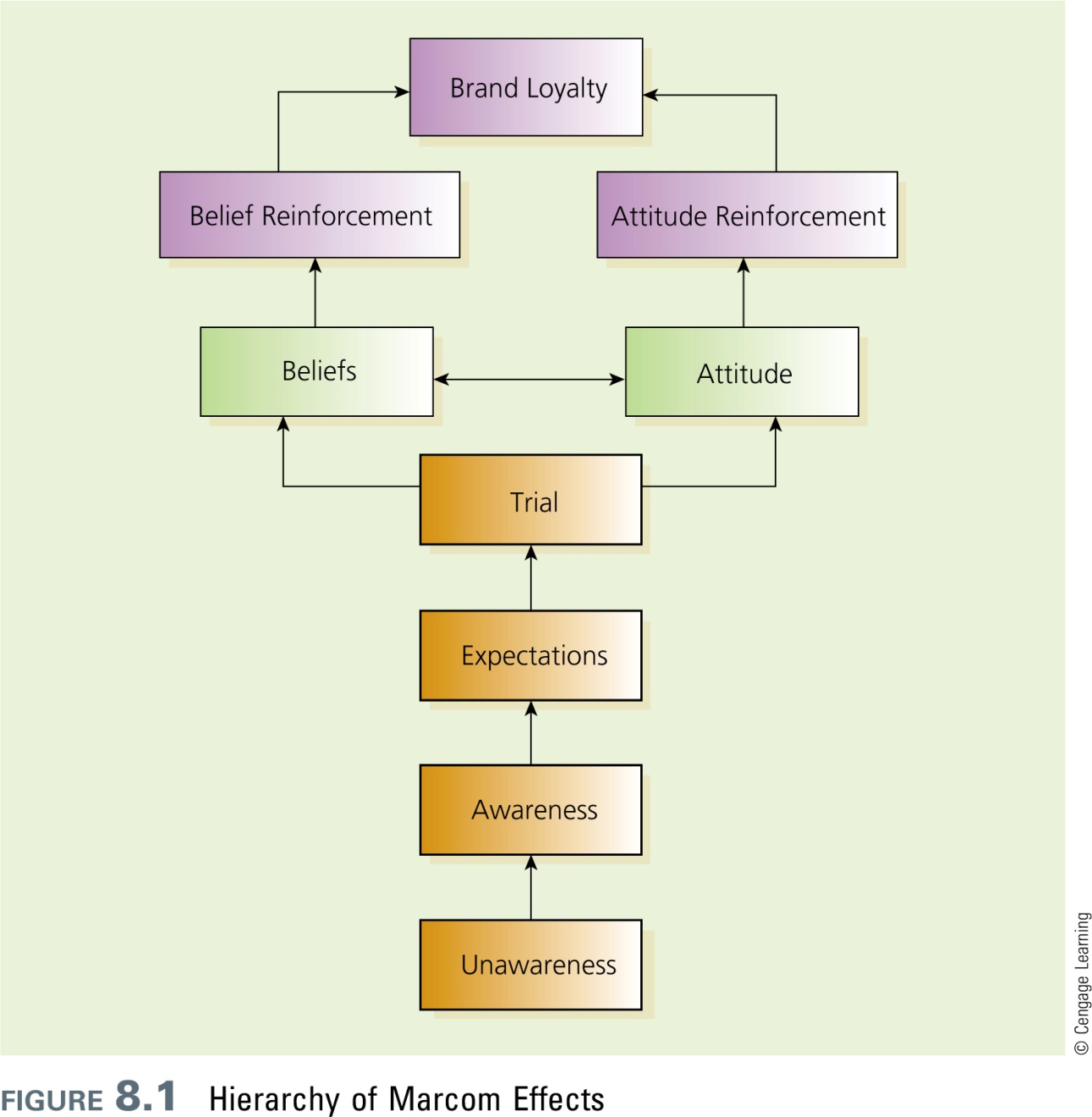 The hierarchy of effects metaphor implies that for marketing communications to be successful it must move consumers from one goal to the next goal.
8
Figure 8.2: An Advertisement IllustratingHierarchy of Marcom Effects by Creating Expectations
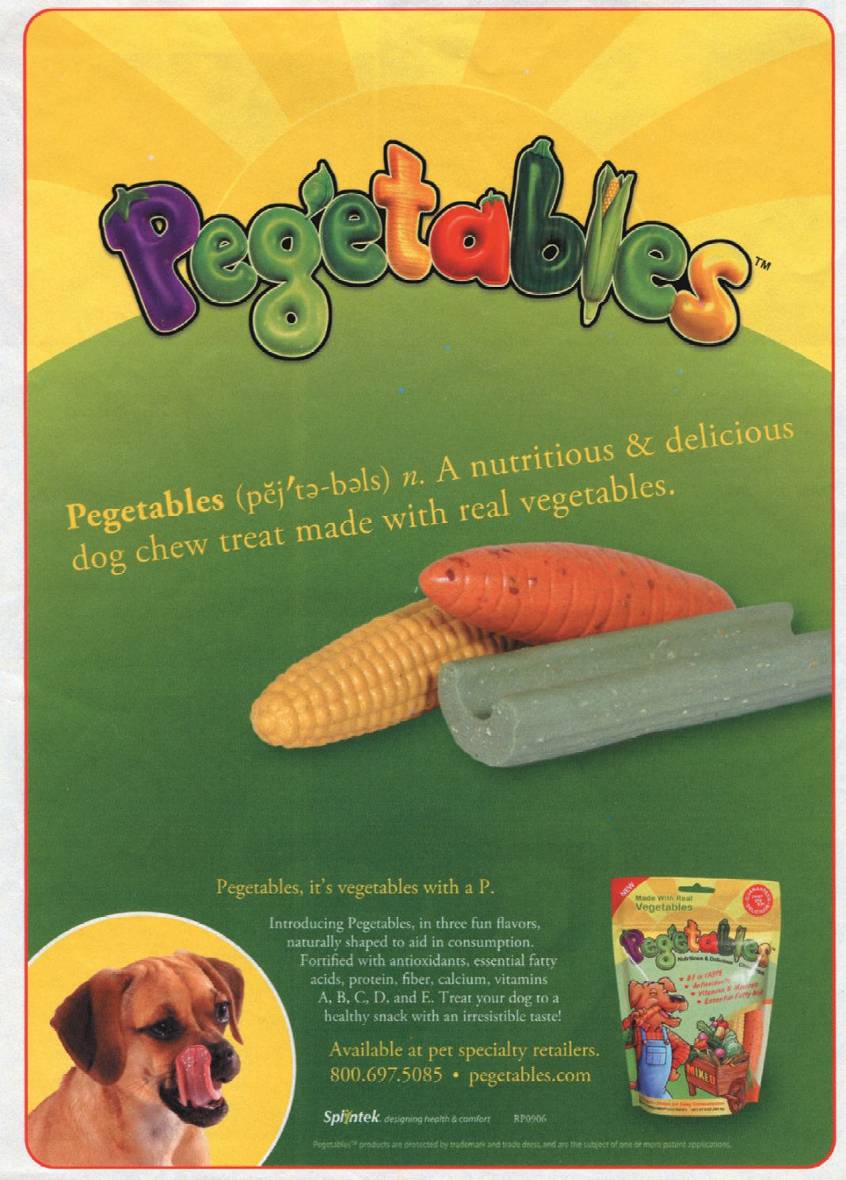 9
Questions/Issues from the Hierarchy Model
Which comes first, attitude or behavior?
Which is more important, advertised information or personal experience?
Is brand loyalty guaranteed?
What are the implications for objective setting (e.g., awareness, expectations, trial, reinforce beliefs, ...)?
10
Fig. 8.3: Integrated Information Response Model (Smith and Swinyard 1982 Journal of Marketing)
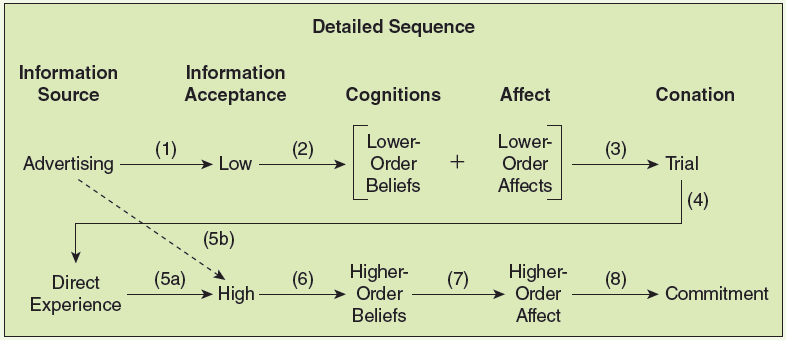 11
Figure 8.4: Setting Good Marcom (Advertising) Objectives
Include a precise statement of who, what, and when
Be quantitative and measurable
Specify the amount of change
Be realistic 
Be internally consistent
Be clear and put it in writing
12
Should Marcom Objectives Be Stated in Terms of Sales?
Communications (Indirect) Objectives 
	attempt to increase the target audience’s brand awareness, enhance their attitudes toward the brand, shift their preferences from the competitors’ brand and so on.
Sales (Direct) Objectives 
	mean the marcom objective literally is to increase sales by a particular amount.
13
Situations in which Sales (Direct) Objectives May Be Appropriate
Advertising by retailers
Direct-response advertising
Sales promotion advertising
Business-to-business advertising
Also: Where is the Target Market in the Stages of the Decision-making Process? 
Problem recognition
Search
Evaluation
Choice
Outcomes
14
Should Marcom Objectives Be Stated in Terms of Sales?
Traditional View (Thesis)

Sales volume is the consequence of a host of factors in addition to marcom
Effect of marcom efforts is delayed
15
Sales Volume as a Marcom Objective
Heretical View (Antithesis)

Marcom’s purpose is to generate sales
Sales measures are “vaguely right”
16
One View: “The Logic of Vaguely Right Vs. Precisely Wrong Thinking”
Vaguely
Right
Choice of
Objective 
Issue
Measurement
Accuracy 
Issue
Versus
Precisely
Wrong
17
Practical Budgeting Methods
Percent-of-Sales Budgeting
Objective-and-Task Method
Competitive Parity Method (match competitors’ method)
Affordability Method
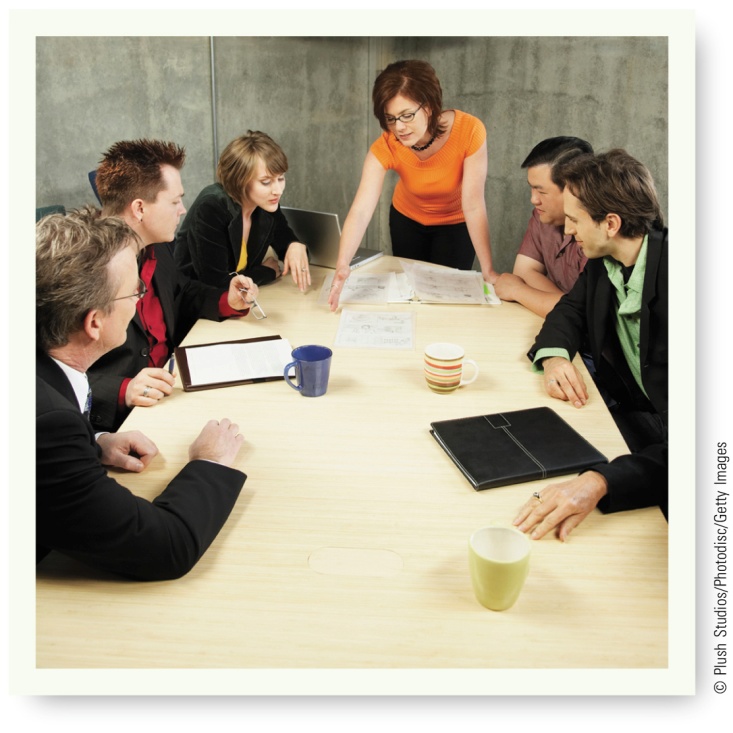 18